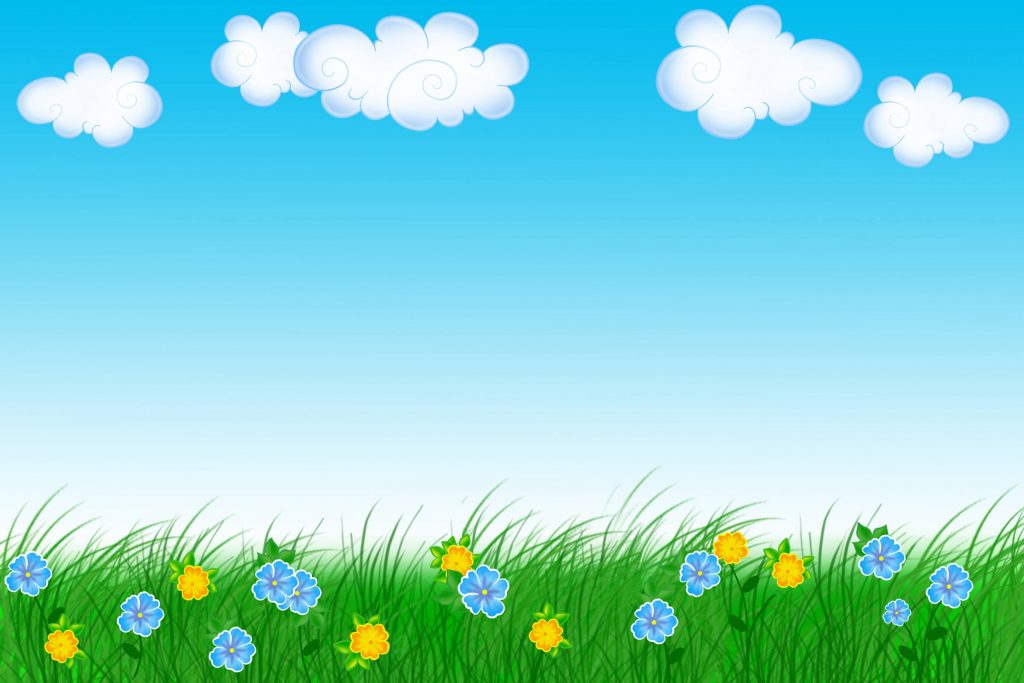 МАДОУ д/с «Рябинушка» с.Старобалтачево

Занятие в 1 младшей группе по математике «Гномики»
с применением ИКТ
Подготовила: воспитатель Шаймухаметова Д.К.
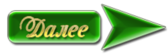 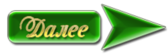 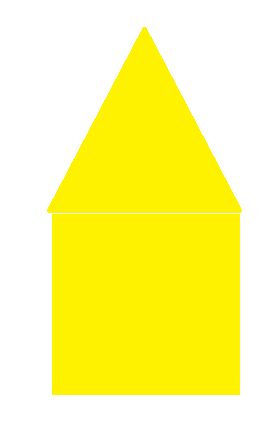 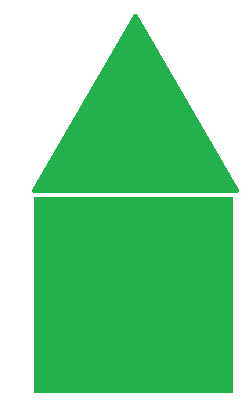 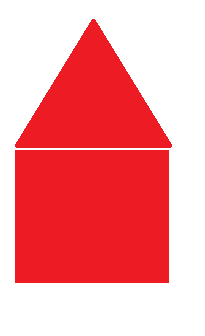 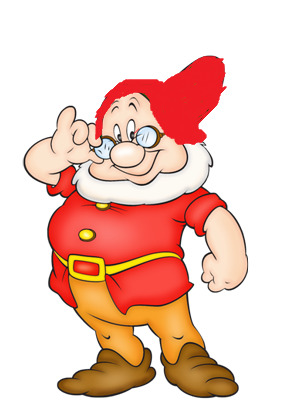 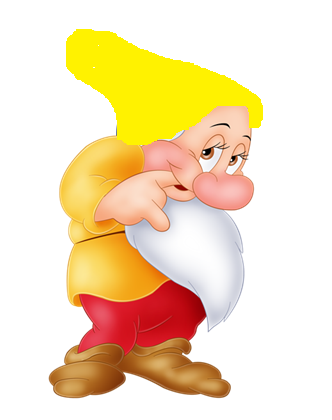 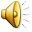 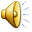 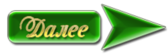 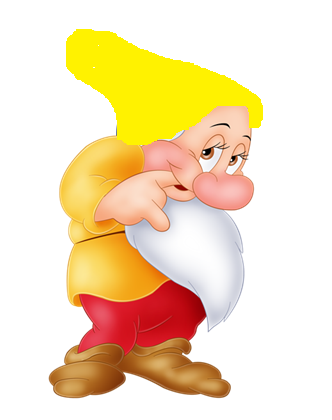 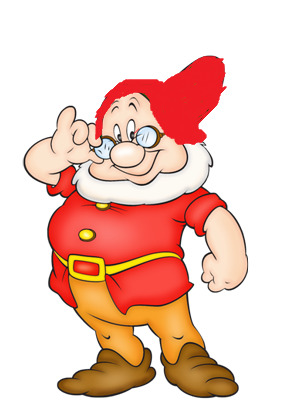 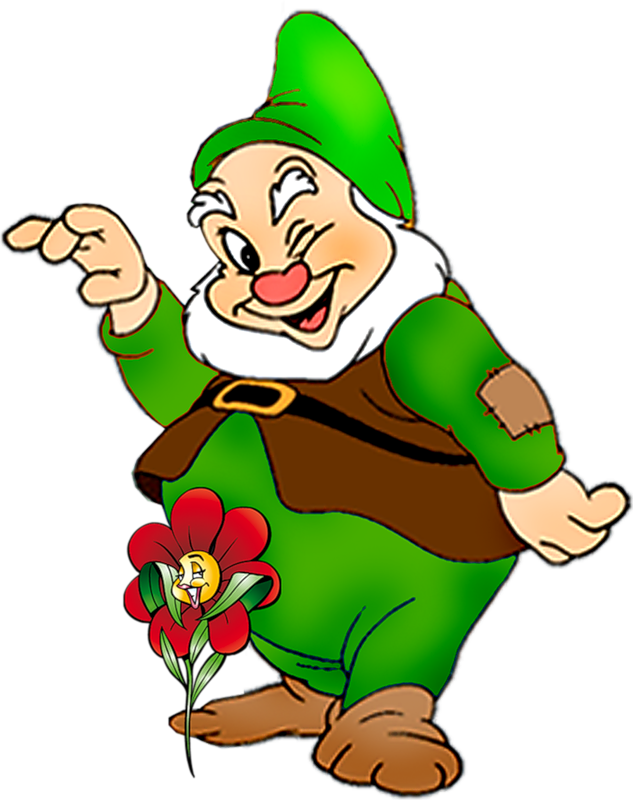 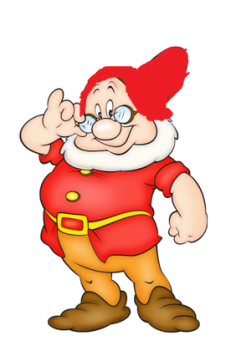 Помогите  собрать большие яблоки на большую тарелку, а маленькие яблоки на маленькую
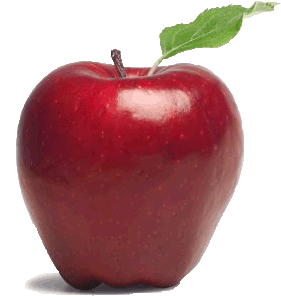 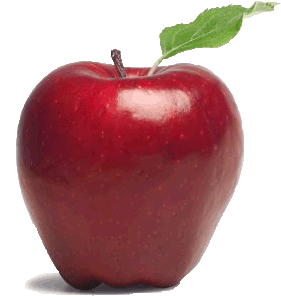 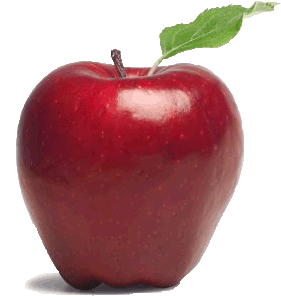 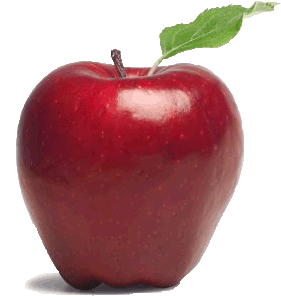 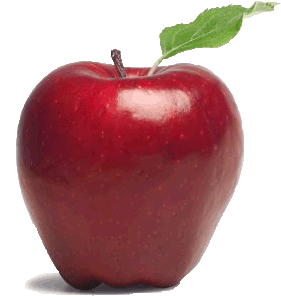 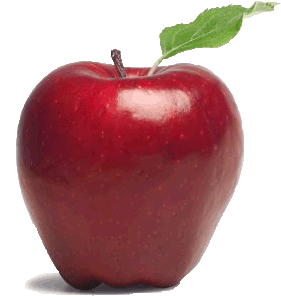 Выберите любимую еду зайчика
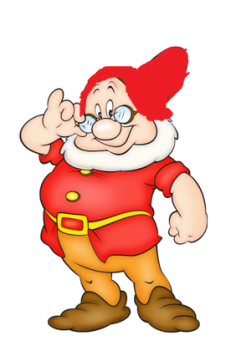 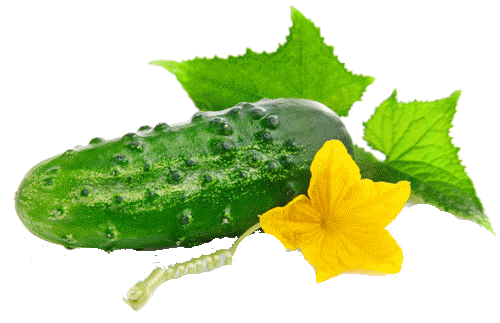 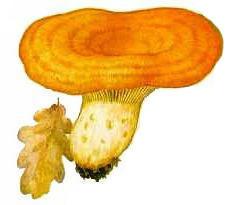 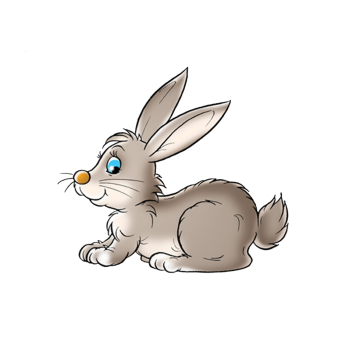 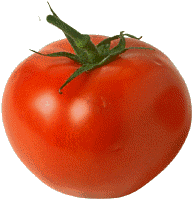 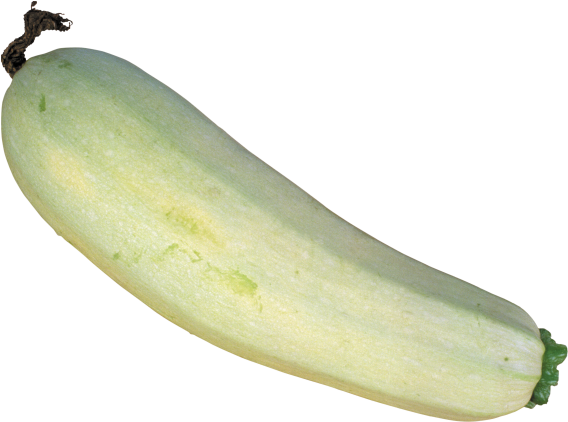 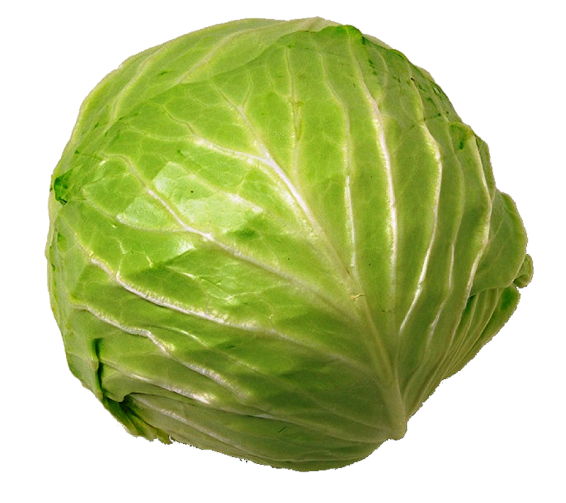 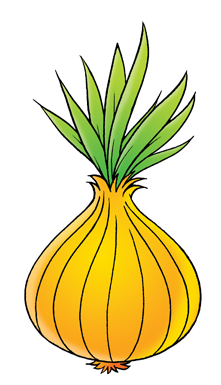 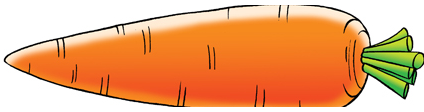 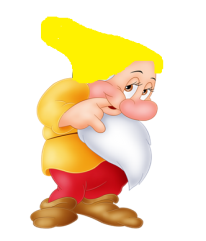 Соберите в корзину овощи и фрукты желтого цвета
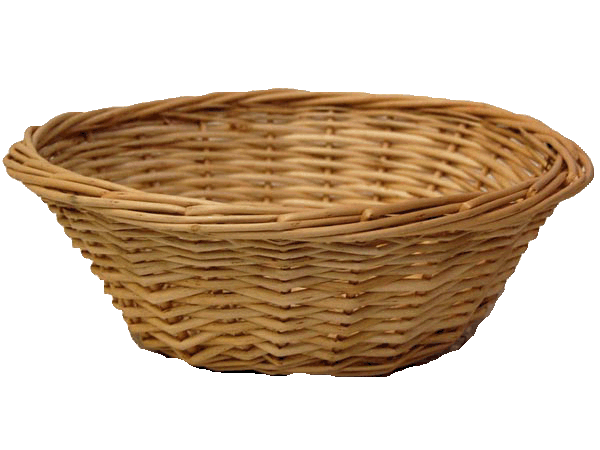 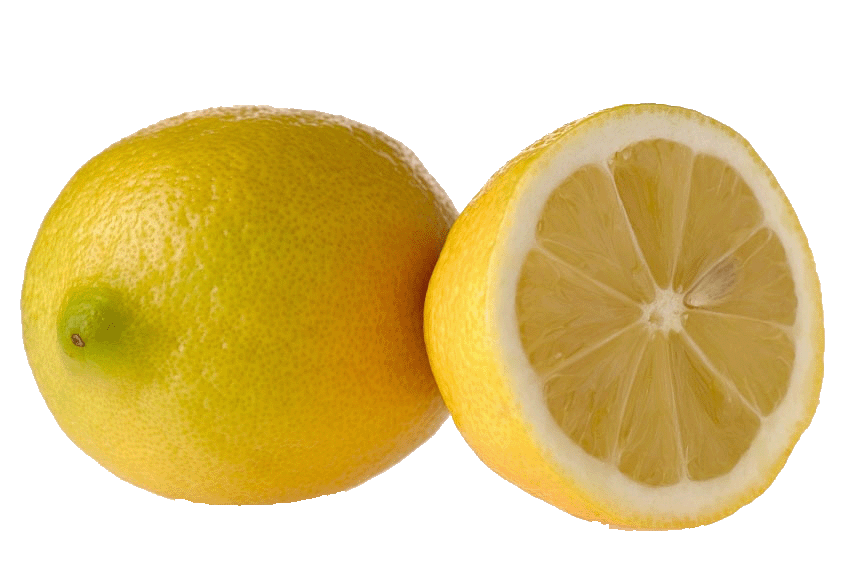 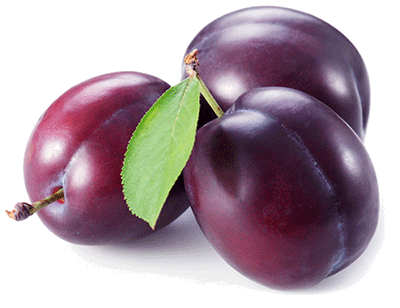 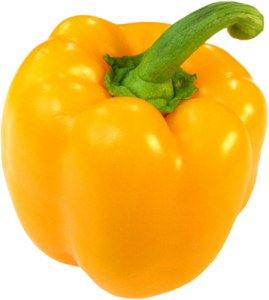 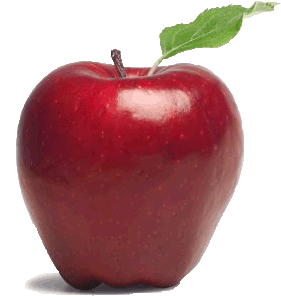 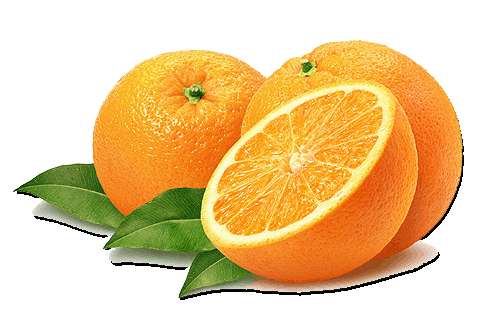 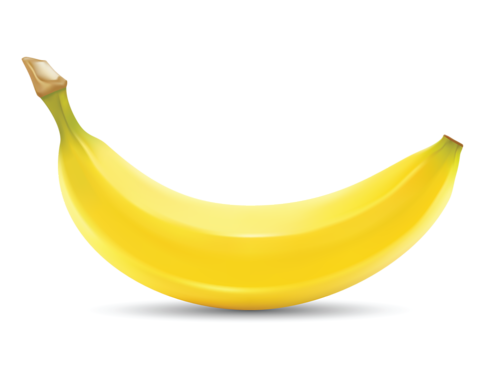 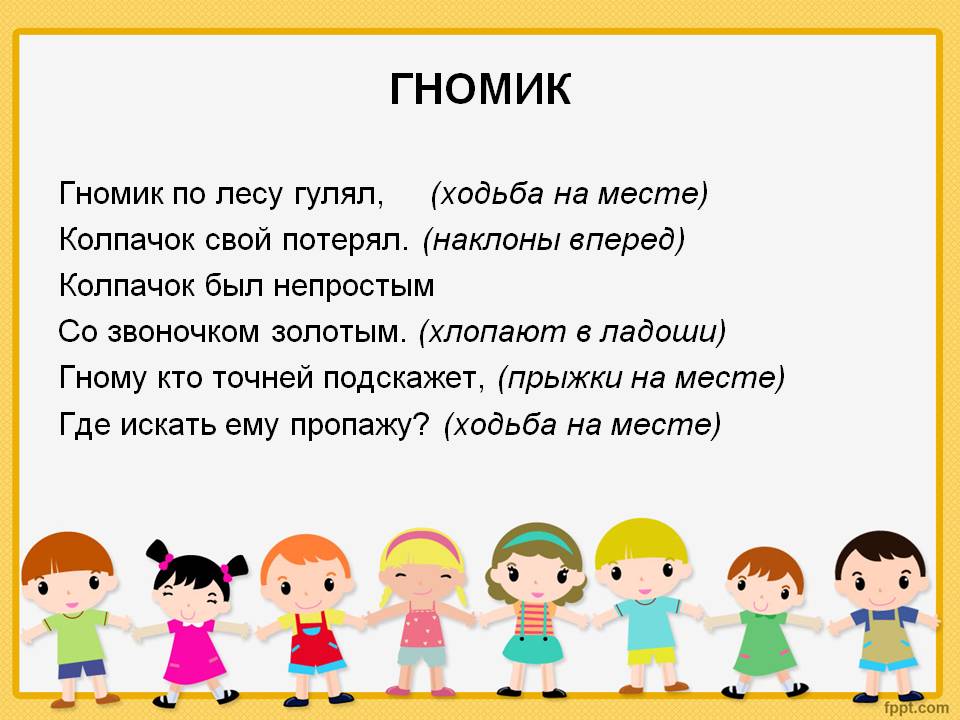 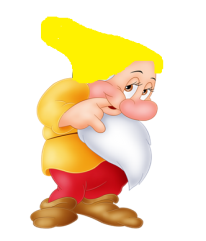 Найдите среди овощей баклажаны
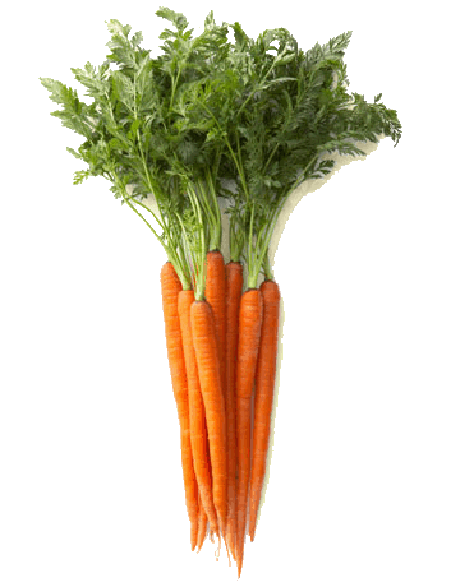 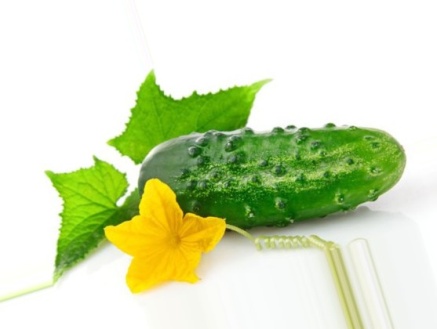 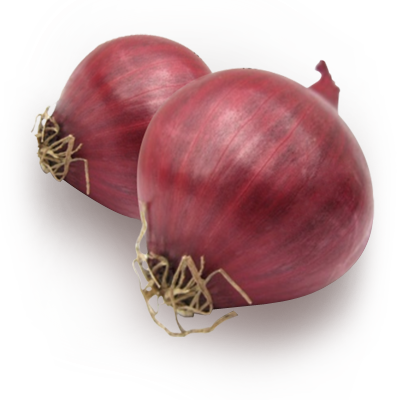 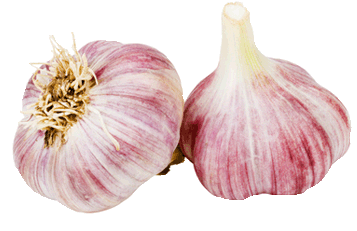 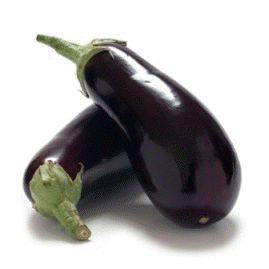 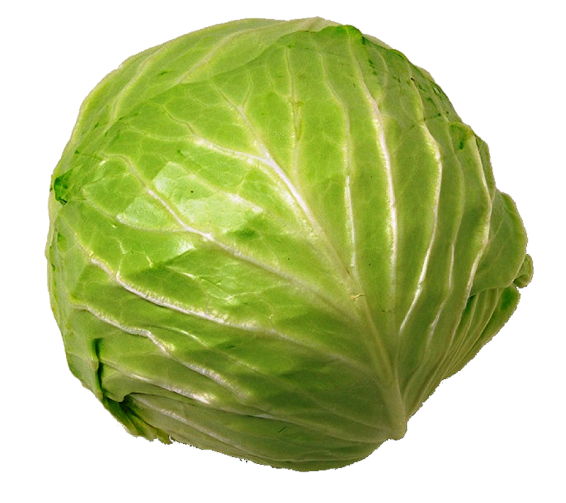 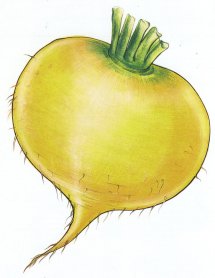 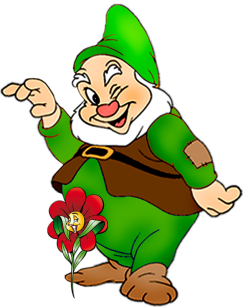 Найдите среди геометрических фигур квадраты
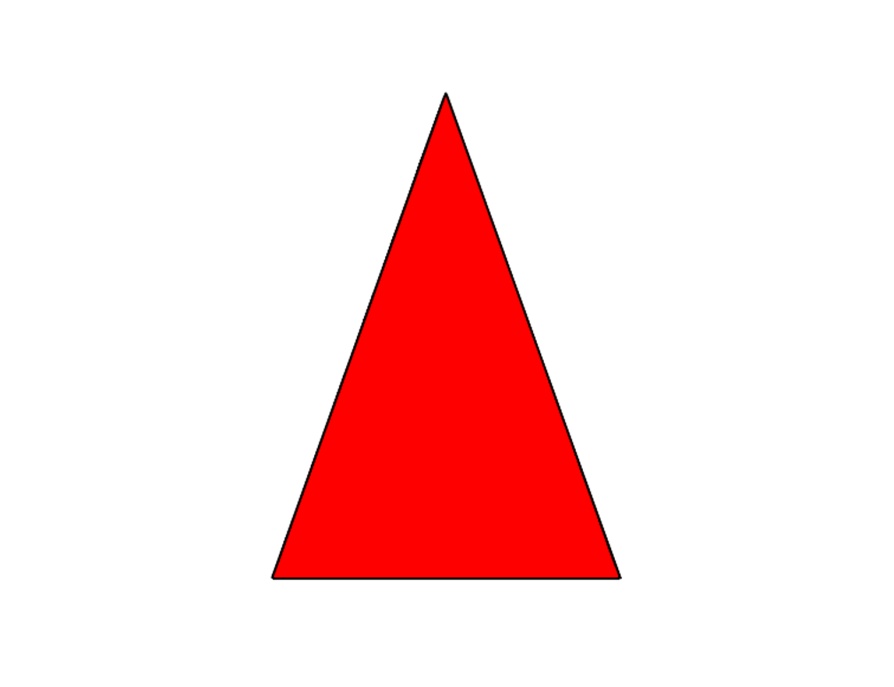 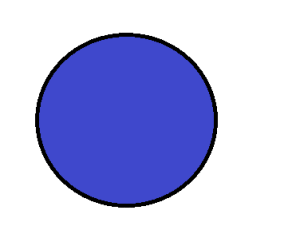 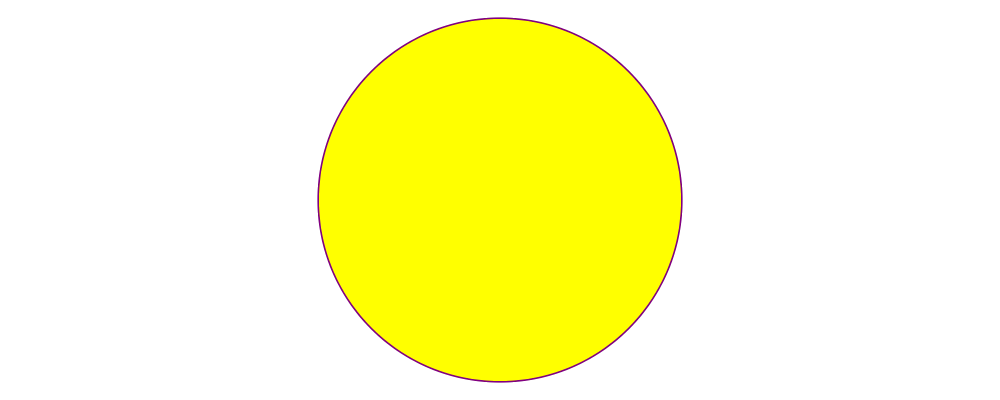 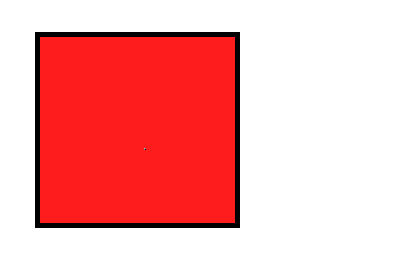 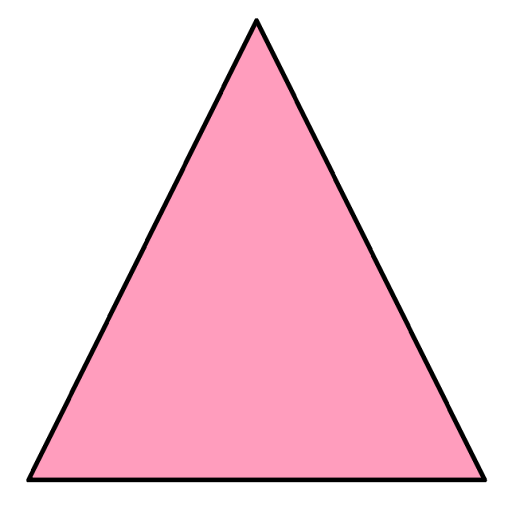 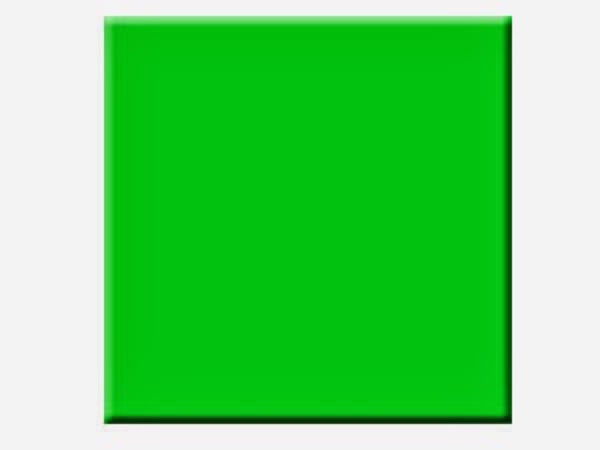 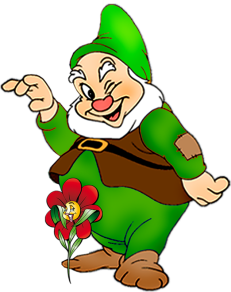 Найдите среди геометрических фигур предметы круглой формы
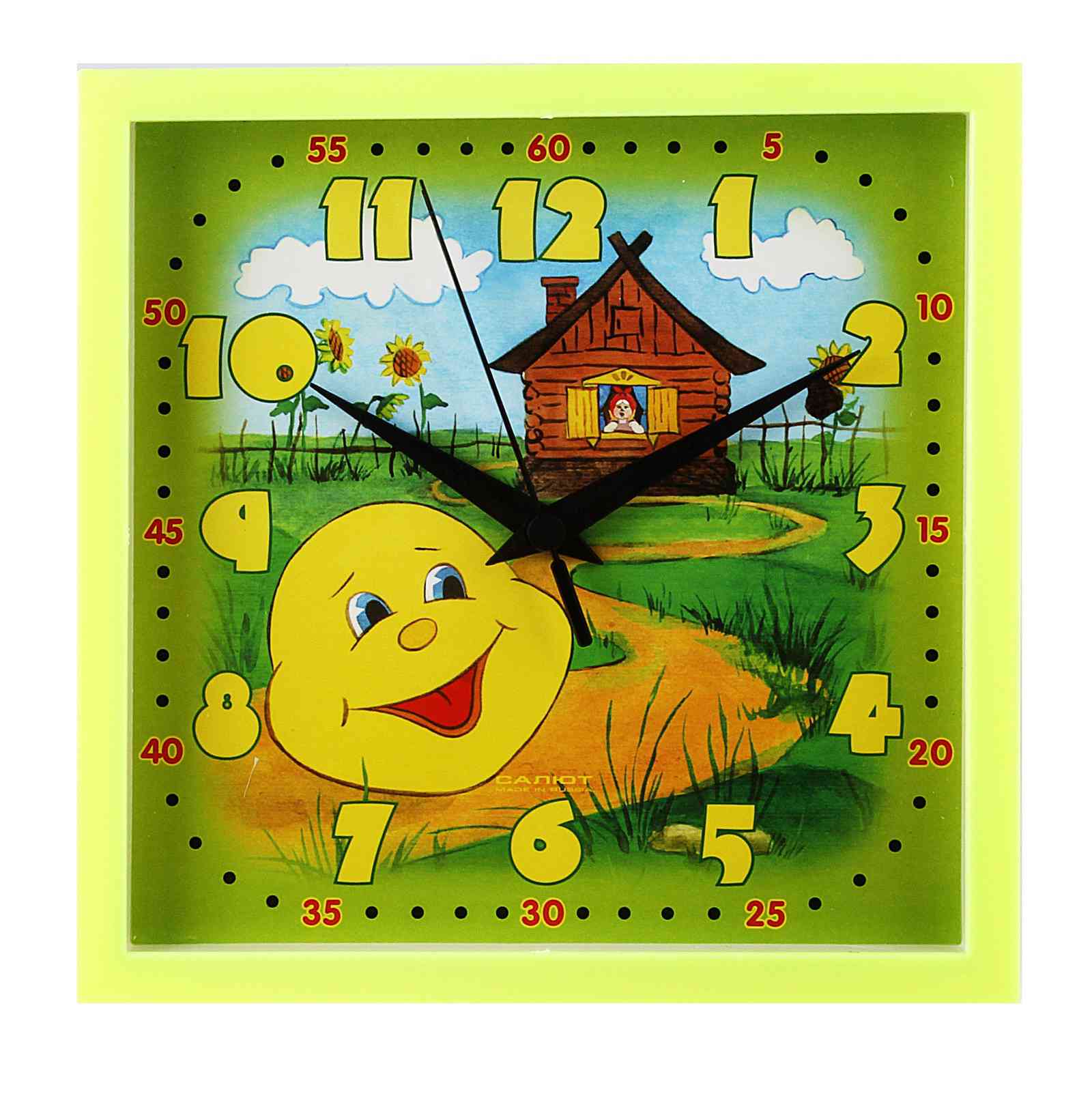 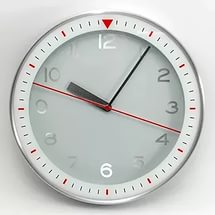 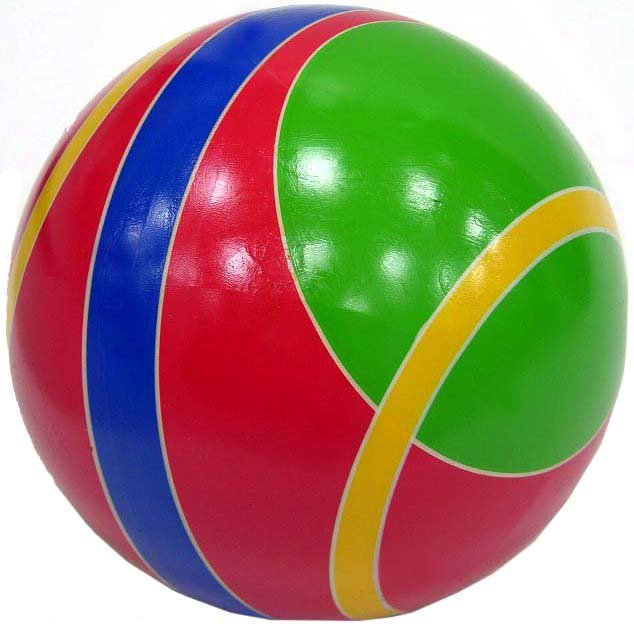 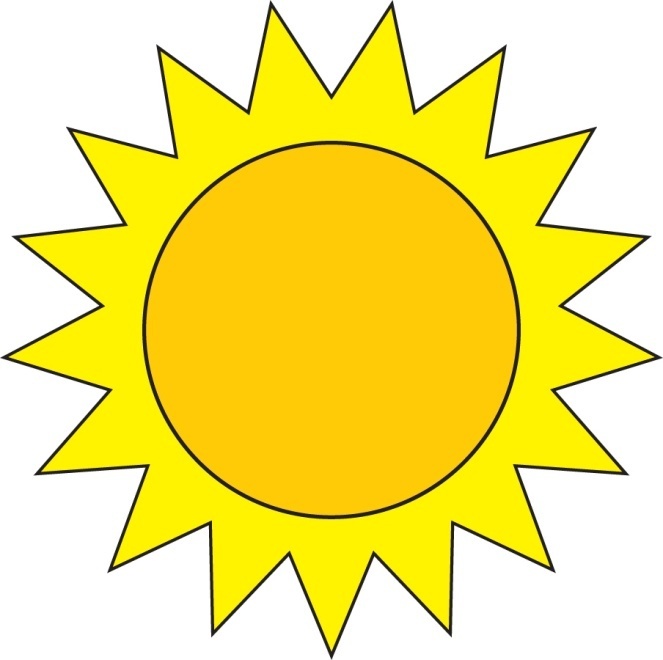 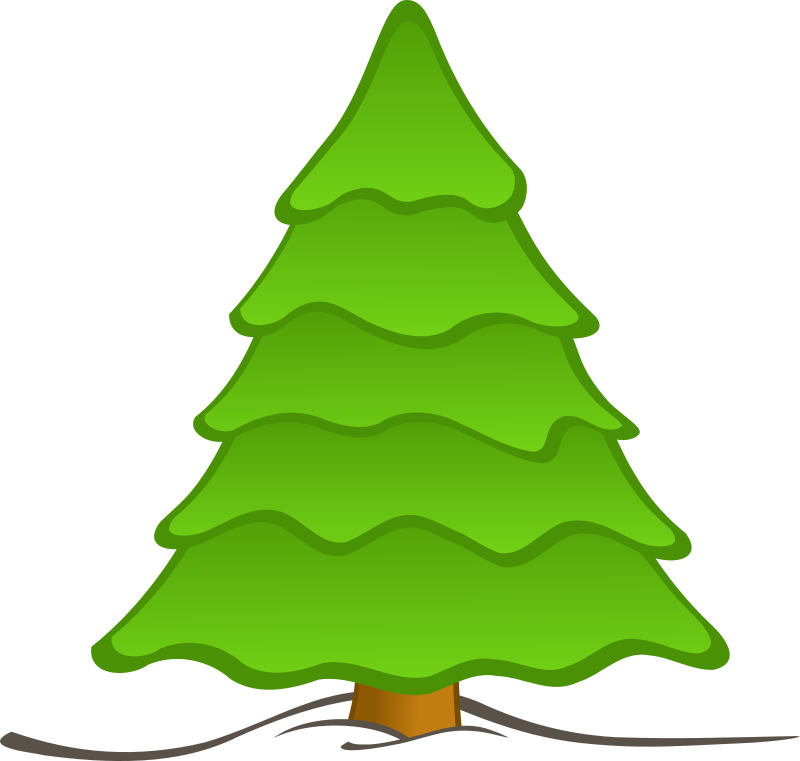 Молодец!!!
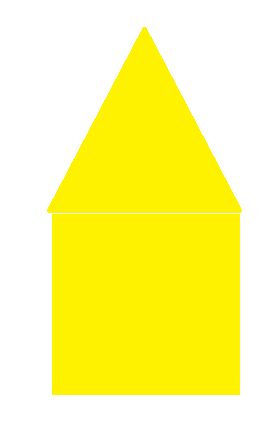 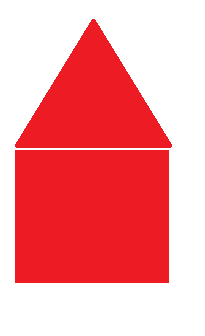 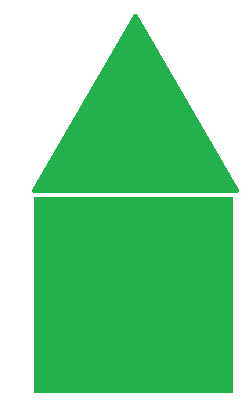 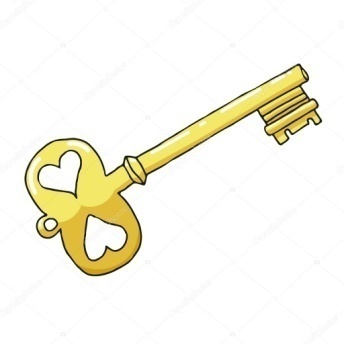 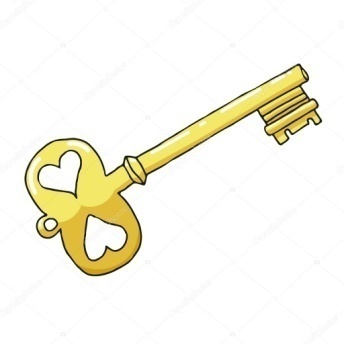 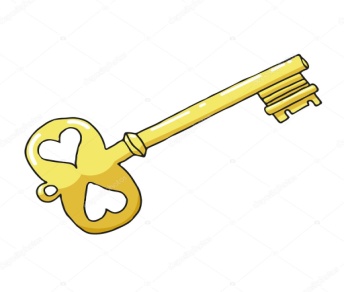 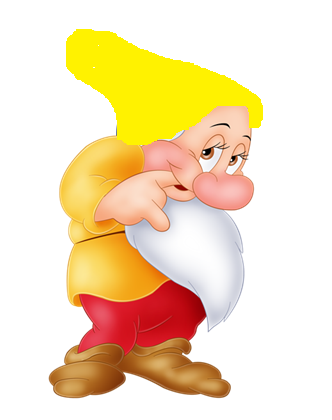 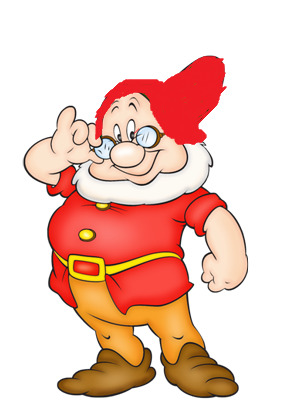 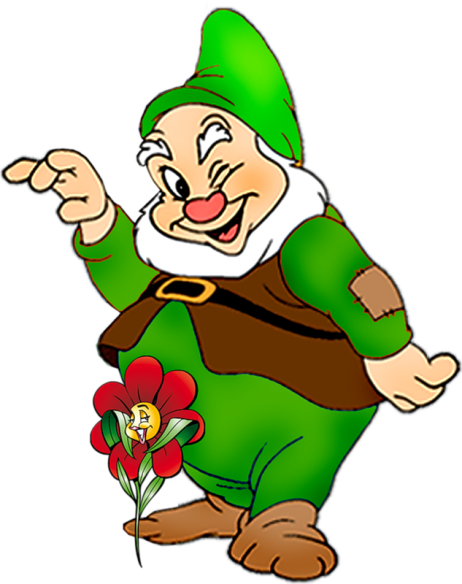 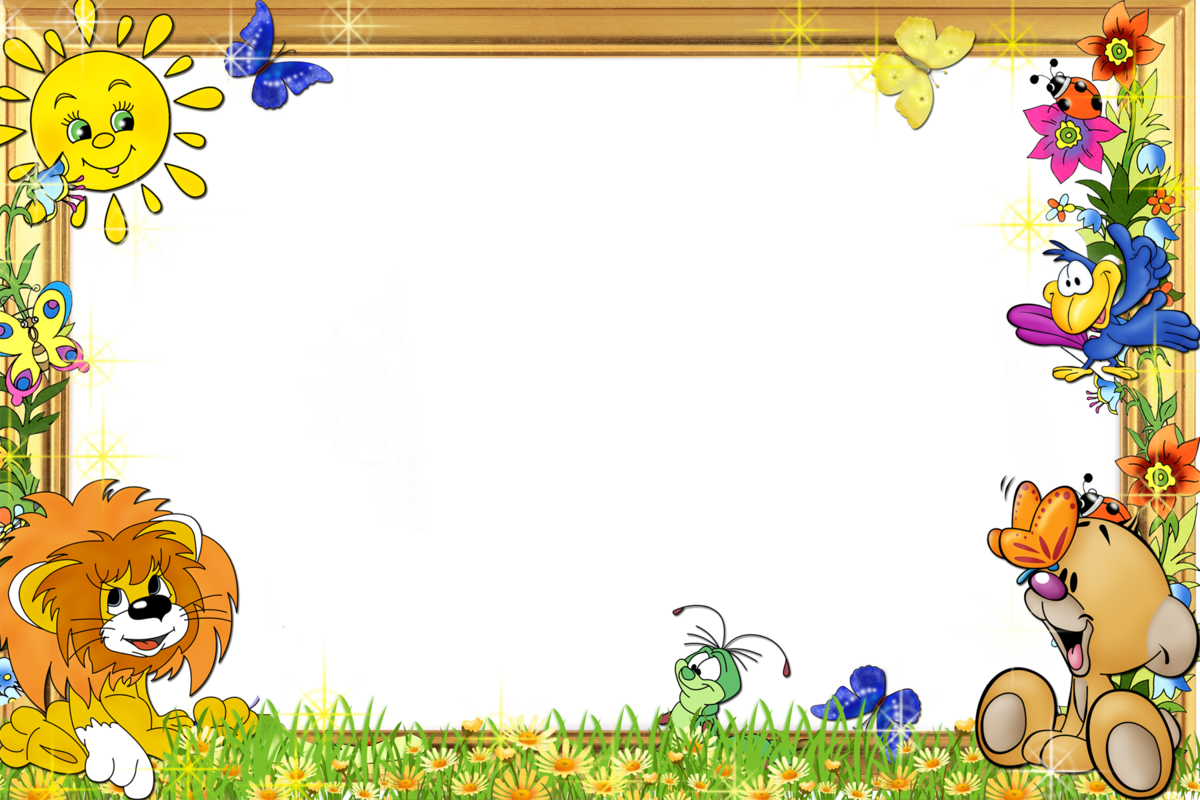 Молодец!!!
Источники информации:
Источники с 1 по 11 – картинки, используемые в презентации
http://1.bp.blogspot.com/-5tcysRhDfe4/TjKwLwQt4wI/AAAAAAAAA2Y/ULA4FC6N5eQ/s1600/cute_cartoon_hungry_wolf_photosculpture-p153276257853102927qdjh_400.jpg
http://fs00.infourok.ru/images/doc/137/160001/hello_html_52e0b001.png
http://www.fotosnova.ru/gallery/art/gallery_pavelmoscow_DSC00976.JPG
http://www.fotosnova.ru/gallery/art/pic/pavelmoscow_DSC00943.JPG
http://bike-crimea.com/blog/wp-content/uploads/2014/10/771.png
http://bnh.com.ua/wp-content/uploads/2015/04/400px-klukva.jpg
https://detsad-shop.ru/images/thumbnails/150/150/detailed/18/978-5-86775-323-8-2.jpg
http://okartinkah.ru/img/ovoschi-i-frukty-kartinki-dlya-detey-1601/ovoschi-i-frukty-kartinki-dlya-detey-4.jpg
http://img2.1001golos.ru/ratings/399000/398553/pic1.jpg
http://l-vilim.ru/wp-content/uploads/2015/12/3436.jpg
http://www.doktorpapa.ru/blog/wp-content/uploads/2010/05/par01.jpg
Детская песня –игра «Паровозик Чух -чух…»:  http://iplayer.fm/song/73137039/tanec_-_igra_-_Parovozik_CHuh-chuh
Загадки для детей дошкольного возраста:  http://ped-kopilka.ru/blogs/elena-anatolevna-kovaleva/zagadki-o-geometricheskih-figurah.html